Vienna Programme of Action (VPoA): Africa Region Midterm Review
Mr. Sandagdorj Erdenebileg 
Chief, Policy Development, Coordination, Monitoring and Reporting Service 
UN-OHRLLS
20 - 26 March 2019
Marrakech, Morocco
VPoA: Africa Region Midterm Review
1
Vienna Programme of Action (VPoA):Africa Region Midterm Review
KEY MESSAGES

There is progress towards the implementation of VPoA, though slow and not enough.

Greater partnerships are crucial.

Africa Region Midterm Review of the VPoA was held 18 and 19 March 2019 – adopted Outcome document that feeds into COM2019 and into the Global Midterm Review
Vienna Programme of Action
UNECA.ORG
2
Fundamental Transit Issues
African LLDCs and transit countries have made progress in ratifying WTO Trade Facilitation Agreement; continental and regional free trade agreements. 

Critical Actions
Effective implementation of agreements is vital.  

International and regional organizations are encouraged to scale up technical assistance. 

Greater use of available tools on transit such as the WCO Transit Guidelines. 

Increased efforts needed to meet VPoA specific objectives of reducing: travel time along corridors; cargo dwell times at seaports and time spent at the land borders
3
Infrastructure development
Progress made on transport, energy, ICT infrastructure development

However infrastructure remains inadequate. 

Critical Actions 
Resource mobilization to close infrastructure gap

Technical support for preparation of bankable projects 

Strengthening of corridors 

Greater cooperation on cross border infrastructure.

Collaboration and partnerships are key
4
International Trade and Trade Facilitation
5
Regional Integration and cooperation
Regional integration - critical for LLDCs, including transport, energy and ICT connectivity, trade facilitation and increased intra-regional trade. 

Key actions
Implementation of  African Continental Free Trade Area, Accelerated Industrial Development for Africa and Programme for Infrastructure  Development in Africa are key for integrating LLDCs into regional and  global value chains.
6
Structural Economic Transformation
Structural economic transformation limited progress
Heavy reliance on raw agricultural products, mineral resources and low-value added manufactures
Critical actions
Increased efforts to design enabling policies - industrial policies, supportive macroeconomic, trade, financial and research and development policies. 
Promote private sector in particular MSMEs. 
Improved access to credit, technologies, and enhanced investment in education and skills building.
Means of Implementation
Internal and external financial resources are central to the implementation of the VPoA. 
Strengthen efforts in mobilizing domestic resources.
ODA flows to LLDCs remain important.
7
Midterm review of the VPoA
All member states are invited to Midterm review on the implementation of the VPoA to be held in December 2019 as a Plenary Meeting of the President of the General Assembly.
www.lldc2conference.org/mtr
8
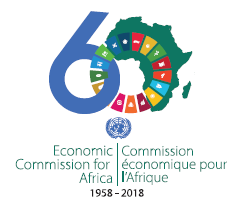 THANK YOU!
Follow the conversation: #COM2019
More: www.uneca.org/cfm2019
9